Аксиоматическая семантика. Верификация программ. Design by contract.
Выполнили студентки группы М.ИСТ.ИТР-21.05 Маркова Е.А. и Шаповалова А.Д.
Аксиоматическая семантика основывается на применении аппарата исчисления предикатов и теории доказательств. Семантику каждой конструкции языка определяют как некий набор аксиом или правил вывода, используемый для вывода результатов выполнения этой конструкции.
Условием корректности называется тройка                         
где  S — программа, Q и R — логические формулы, называемые соответственно пред- и постусловием, а вместе — программным контрактом.
Говорят, что программа S корректна относительно Q и R, если для любого начального состояния, в котором истинно условие Q, если вычисление S завершается, то в конечном состоянии истинно условие R.
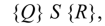 Верификация программ
Верификацией называется проверка соответствия программы (или некоторого промежуточного результата проектирования: прототипа, модели и т.п.) предъявляемым к ней требованиям (проектной документации).
Если программа соответствует требованиям, она называется корректной (правильной); в противном случае программа называется некорректной (ошибочной), а сам факт несоответствия программы требованиям — ошибкой.
Контрактное программирование (Design by contract)
Контрактное программирование (design by contract (DbC) — это метод проектирования программного обеспечения. Он предполагает, что проектировщик должен определить формальные, точные и верифицируемые спецификации интерфейсов для компонентов системы. При этом, кроме обычного определения абстрактных типов данных, также используются предусловия, постусловия и инварианты. Данные спецификации называются «контрактами» в соответствии с концептуальной метафорой условий и ответственности в гражданско-правовых договорах.
Пример
Метод, вычисляющий корни квадратного уравнения 
a ∙ x ² + b ∙ x + c = 0
Предусловие: a ≠ 0  
Постусловие:
Вариант 1: a ∙ x 1 ² + b ∙ x 1 + c = 0; a ∙ x 2 ² + b ∙ x 2 + c = 0 
Вариант 2: x 1 + x 2 = - b / a; x 1 ∙ x 2 = c / a.